Год педагога и наставника – достижения, проблемы, перспективы
НАЧАЛЬНИК 
МУ  РУО Администрации 
МО «Бичурский район» 
ТИМОФЕЕВА НАТАЛЬЯ ВАСИЛЬЕВНА
29 августа 2023Г.
[Speaker Notes: Удалите этот слайд, когда вы завершите подготовку остальных слайдов.]
НОВЫЙ УЧЕБНЫЙ ГОД
БОЛЕЕ  3000 ДЕТЕЙ

46 образовательных организаций
НОВЫЙ УЧЕБНЫЙ ГОД
БЛАГОДАРИМ:
руководителей  и педагогические коллективы образовательных организаций, 
коллег из профильных учреждений и надзорных органов, социальных партнеров
АдминистрациЮ МО «Бичурский район», 
МинистерствО образования и науки Республики Бурятия, 
НароднЫЙ Хурал Республики Бурятия
 ПравительствО Республики Бурятия, 
депутатов и родительскУЮ общественностЬ
Указ Президента Российской Федерации В.В. Путина № 401 от 27 июня 2022 года
Миссия Года – признание особого статуса педагогических работников, в том числе выполняющих наставническую деятельность
22 школы1-4 класс – 1178 человек5-9 класс – 1502 человек10-11 класс – 211 человек21 детский сад1 школа с дошкольной группой1115 воспитанников, из них  56 детей обучаются в логопедических группах, 25 – в группах краткосрочного пребывания 3 учреждения дополнительного образования
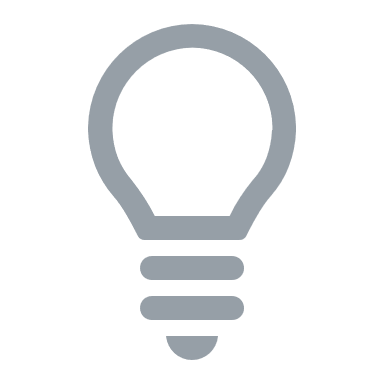 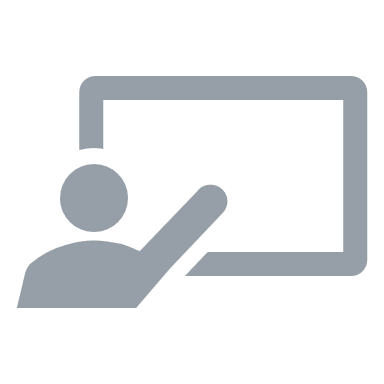 ПЕДАГОГИЧЕСКИЕ КАДРЫ
446 педагогических работников, из них:
74 педагога дошкольных образовательных учреждений, 
291 педагогических работников общеобразовательных учреждений 
35 педагогов учреждений дополнительного образования, 
46 человек - руководители образовательных организаций
Уровни образования педагогов, %
аттестация
Количество педагогов, прошедших аттестацию
Земский учитель
2020-2021 уч.г. – МБОУ «Еланская СОШ» - учитель математики
2021-2022 уч.г. – МБОУ «Гочитская СОШ» - учитель английского языка
2022-2023 уч.г. – МБОУ «Бичурская СОШ №1» - учитель физики
2023-2024 уч.г. – МБОУ Окино-Ключевская СОШ - учитель английского языка
Целевое обучение
МБОУ «Верхне-Мангиртуйская ООШ» - учитель биологии
МБОУ «Бичурская СОШ №5», МБОУ «Киретская СОШ», МБОУ «Гочитская СОШ», МБОУ «Потанинская СОШ» - учитель начальных классов
Педагогические династии
Династии Афанасьевых, Баженовых – «Бичурская СОШ №3»
Династия Фоминых  - детский сад «Теремок»
Династия Ивановых – «Гочитская СОШ»
Династии Павловых, Оленниковых – «Бичурская СОШ №1»
Династия Истоминых – «Еланская СОШ»
Династия Молчановых – «Мало-Куналейская СОШ»
наставничество
в школах - 21 наставник и 32 наставляемых
МАОУ «Бичурская ДЮСШ» – 6 наставников и 6 наставляемых
муниципальная опорная площадка на базе  «Бичурской СОШ№4 имени Героя Советского Союза Соломенникова Е.И.»
Воспитательная работа
2022-2023 уч. г. реализация общероссийского  проекта 
«Советник директора по воспитанию и взаимодействию с детскими общественными объединениями»
 создано местное отделение Общероссийского общественно-государственного движения детей  и молодежи «Движение Первых»
создано 10 школьных театров
создано 19 спортивных клубов
Воспитательная работа
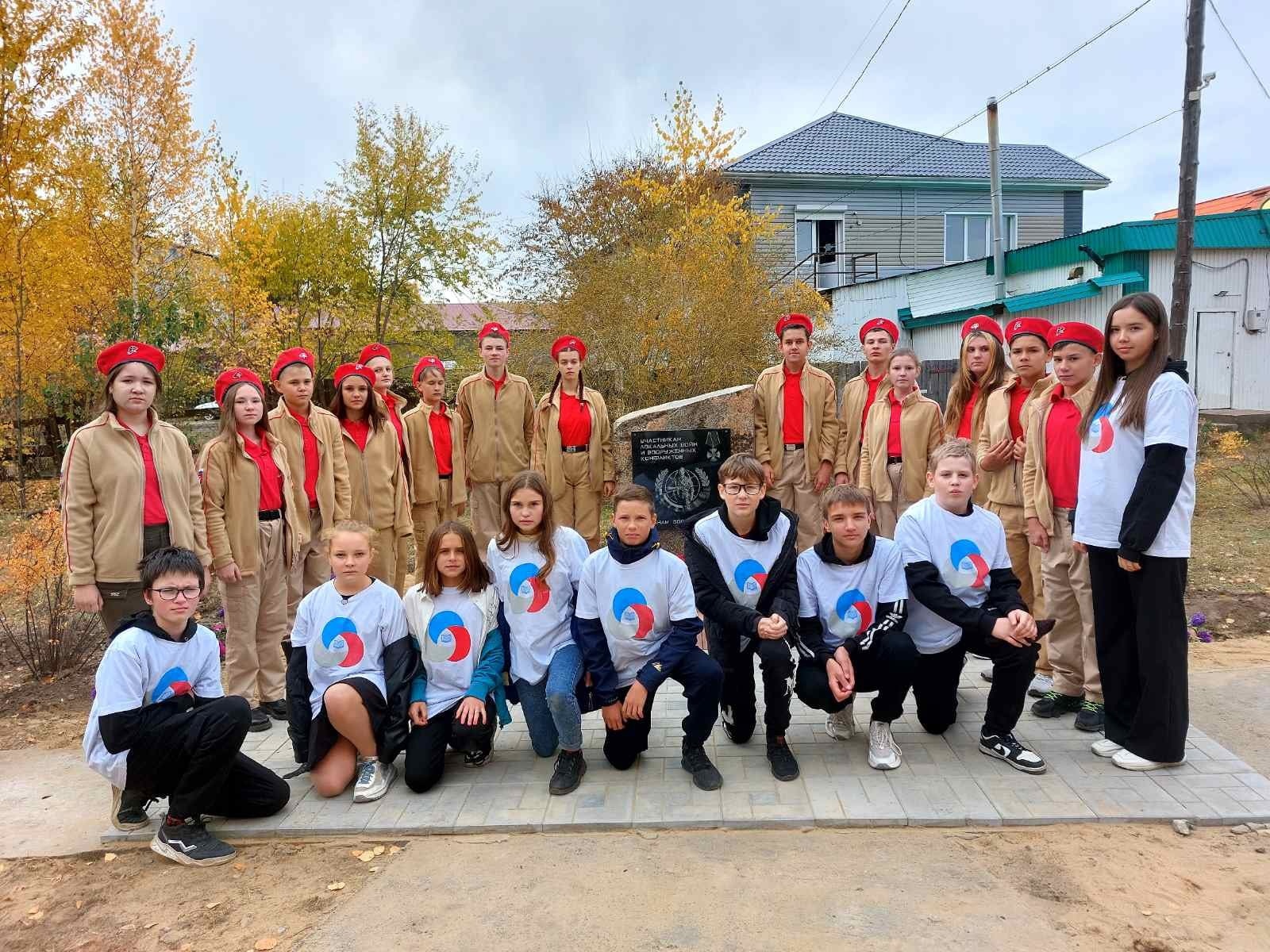 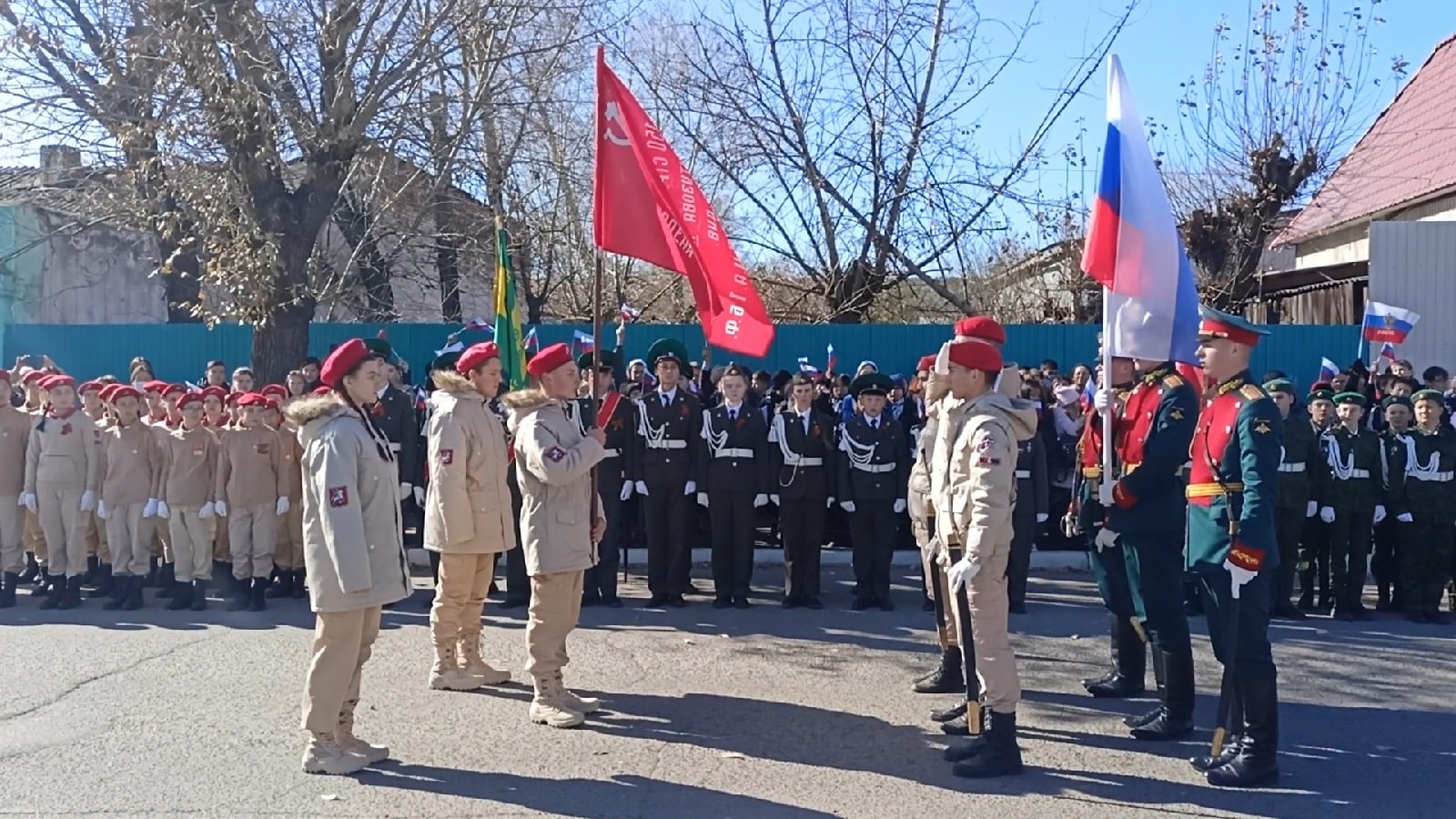 Открытие памятника участникам локальных войн и вооруженных конфликтов в Парке Победы
Передача Знамени Победы юнармейцами Кяхтинского района юнармейцам Бичуры
Воспитательная работа
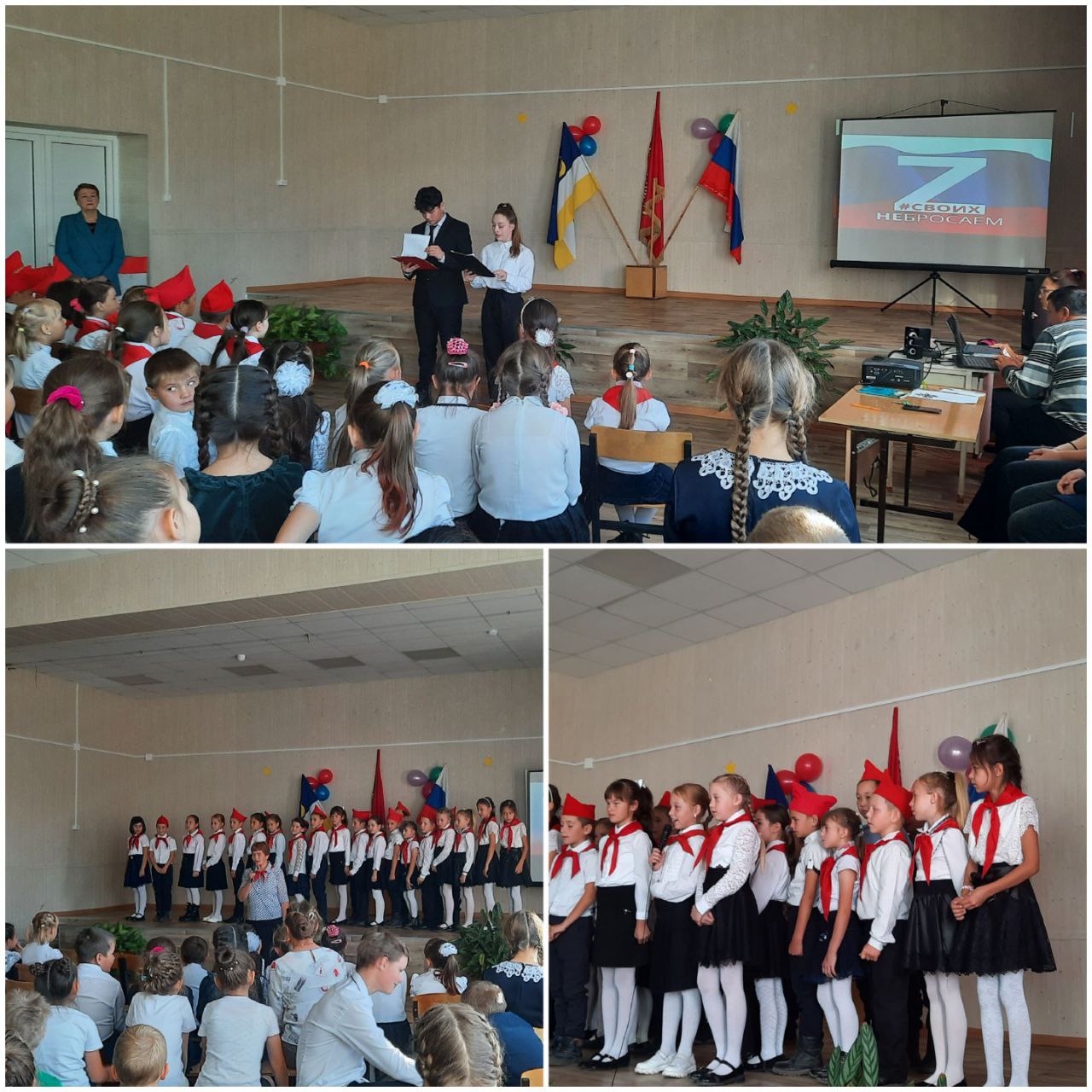 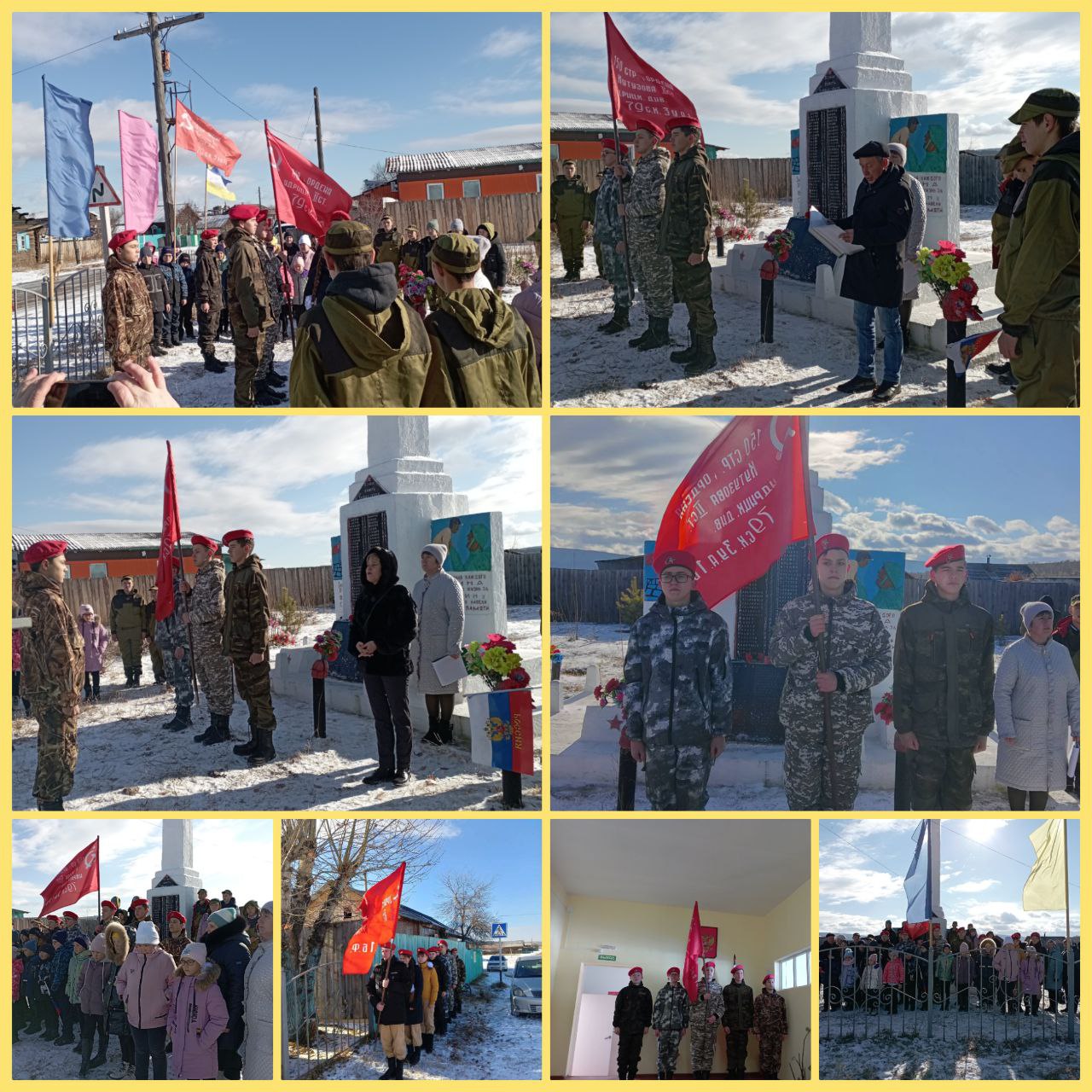 Акция Знамя Победы, Буйская СОШ
Акция «Своих не бросаем», Мало-Куналейская СОШ
Воспитательная работа
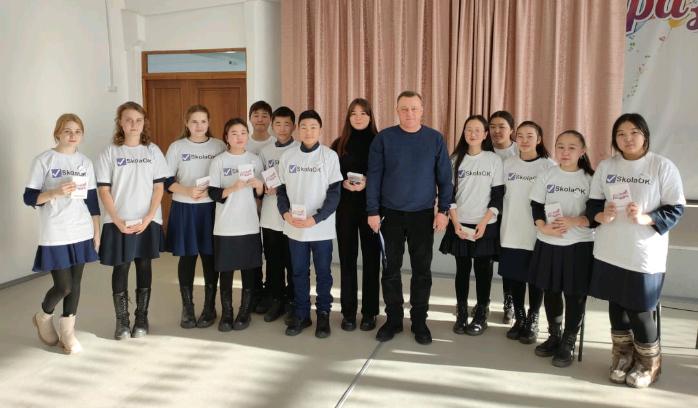 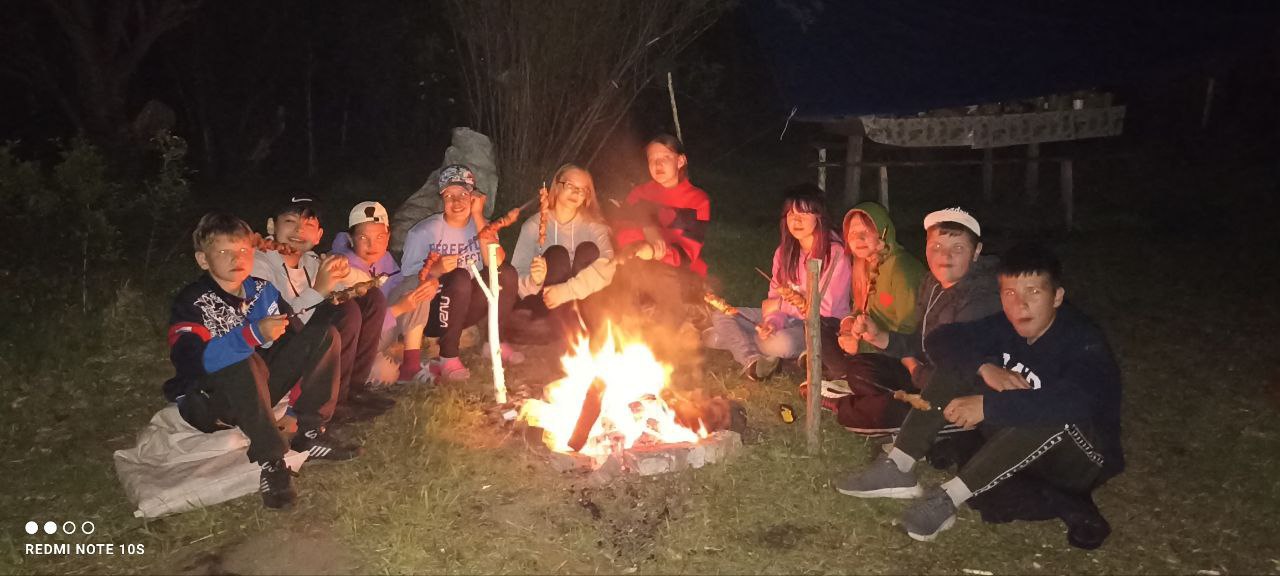 Волонтёры  Окино-Ключевской СОШ
МБОУ "Киретская СОШ ", летний поход
Воспитательная работа
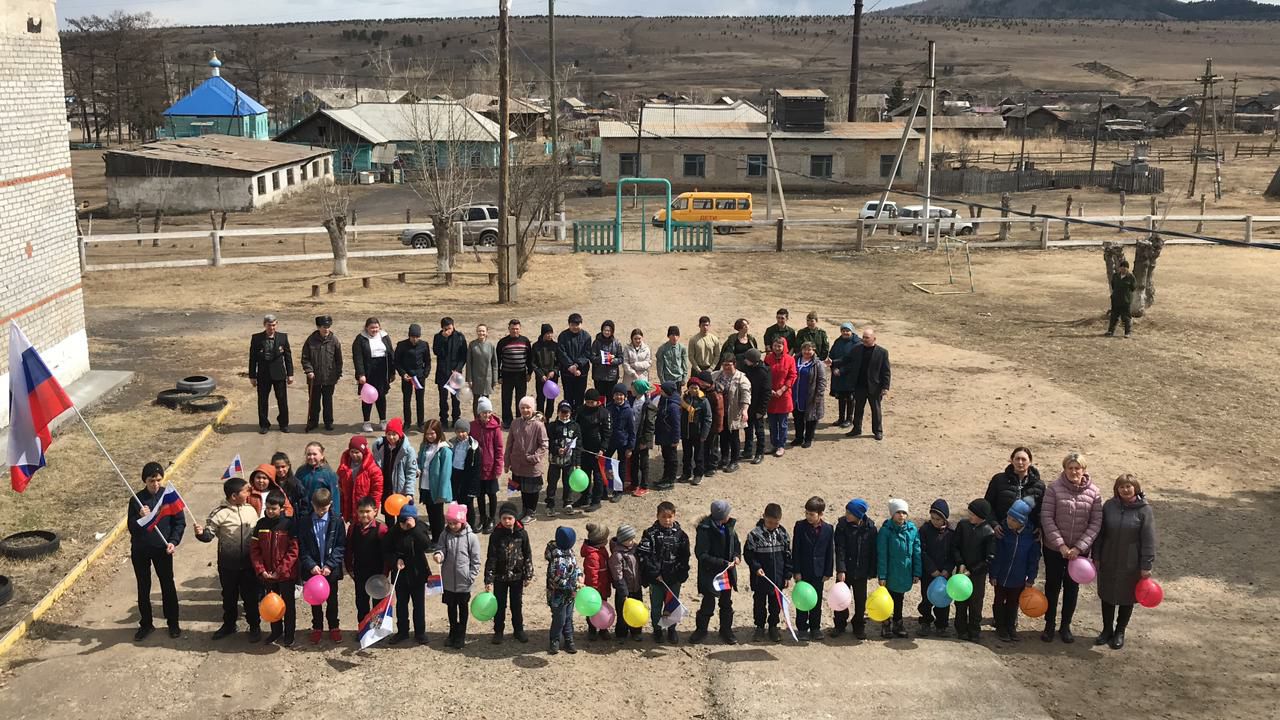 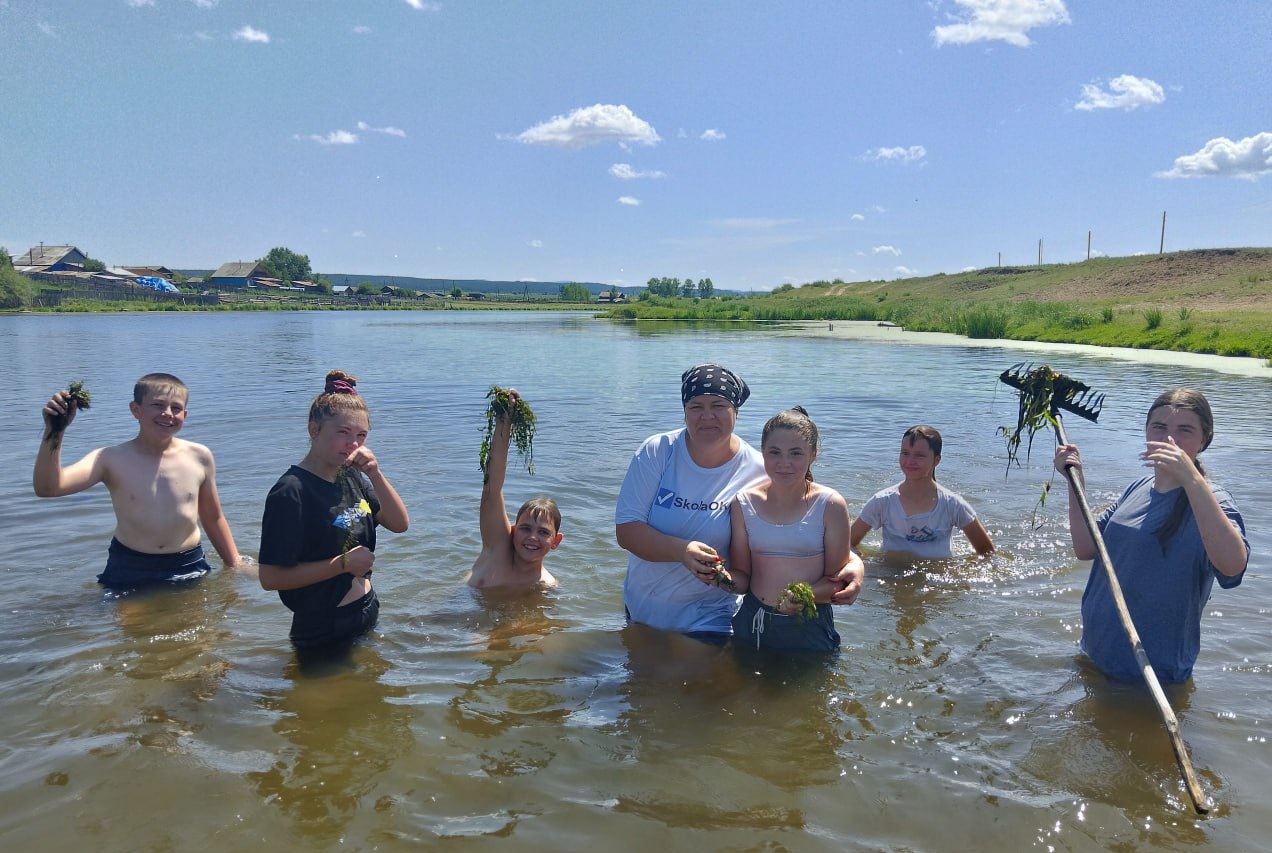 МБОУ Окино-Ключевская СОШ,  акция "Чистый пруд "
МБОУ 'Еланская СОШ ", акция "Мы вместе "
Огэ-2023
всего 314 участников
  допущены до ГИА – 308
30 участников будут пересдавать  основной экзамен в дополнительный сентябрьский этап в связи с неудовлетворительными результатами
 аттестат об основном общем образовании получили 
278 человек
Егэ-2023
всего 92 участника внесено в РИС «Планирование ЕГЭ»
 из них 3 выпускника прошлых лет
89 выпускников текущего года
 2 участника не преодолели минимальный порог
 аттестат о среднем общем образовании получили 
87 человек
Медалисты
Достижения и победы в конкурсах
Достижения и победы в конкурсах
Национальные проекты
«Современная школа» - открылись «Точки роста» в МБОУ «Бичурской СОШ №3», МБОУ «Буйской», «Гочитской», «Еланской», «Потанинской СОШ»
«Успех каждого ребенка» - победили программы дополнительного образования МБОУ «Бичурской СОШ №3», МБОУ «Бичурской СОШ №5», МБОУ «Еланской», «Мало-Куналейской СОШ» и МАОУ ДО «Бичурская ДЮСШ»
«Цифровая образовательная среда» - поступило оборудование в МБОУ «Еланская», «Киретская», «Буйская», «Мало-Куналейская», Окино-Ключевская СОШ и МБОУ «Верхне-Мангиртуйская ООШ»
Дошкольное образование
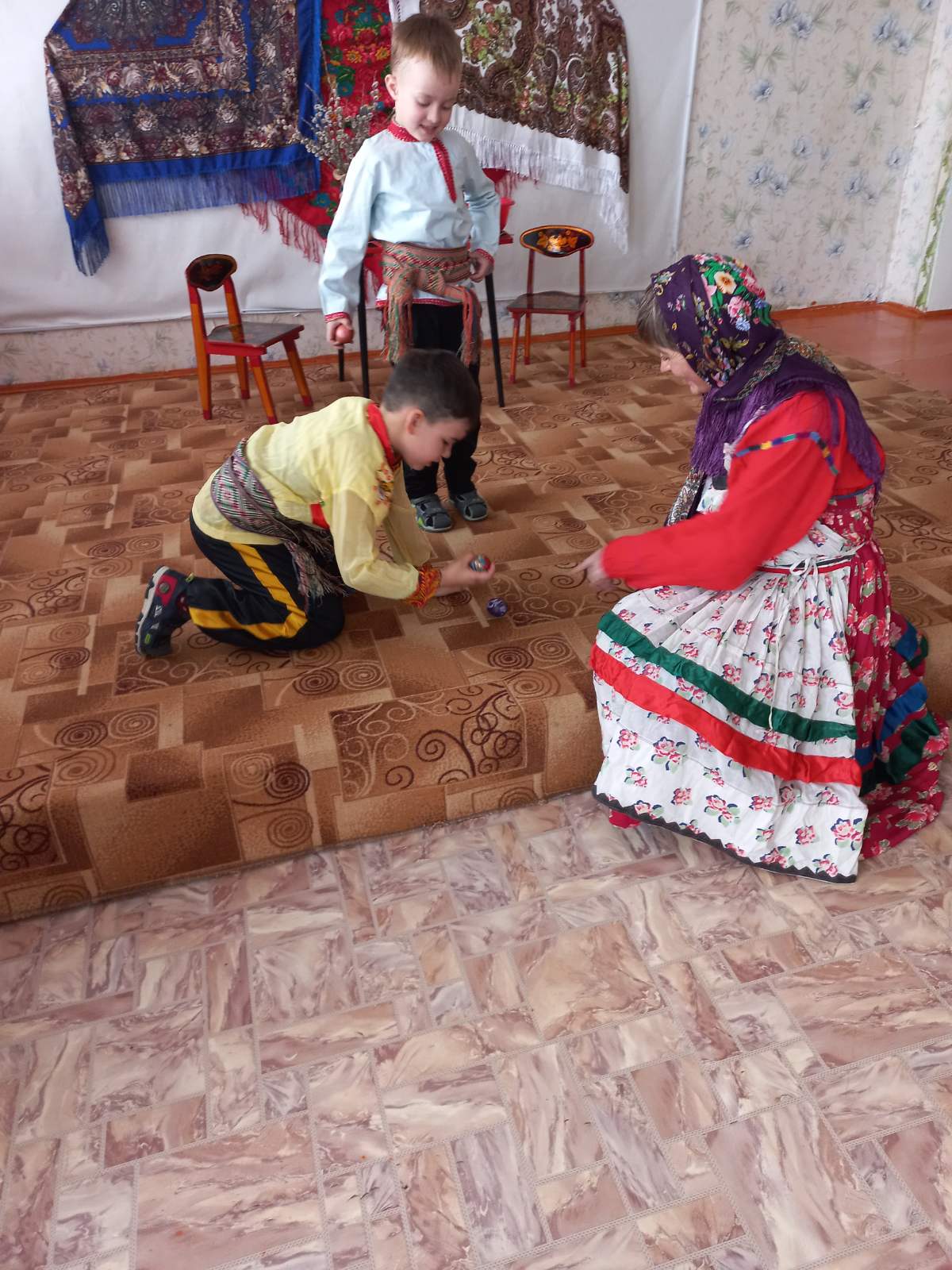 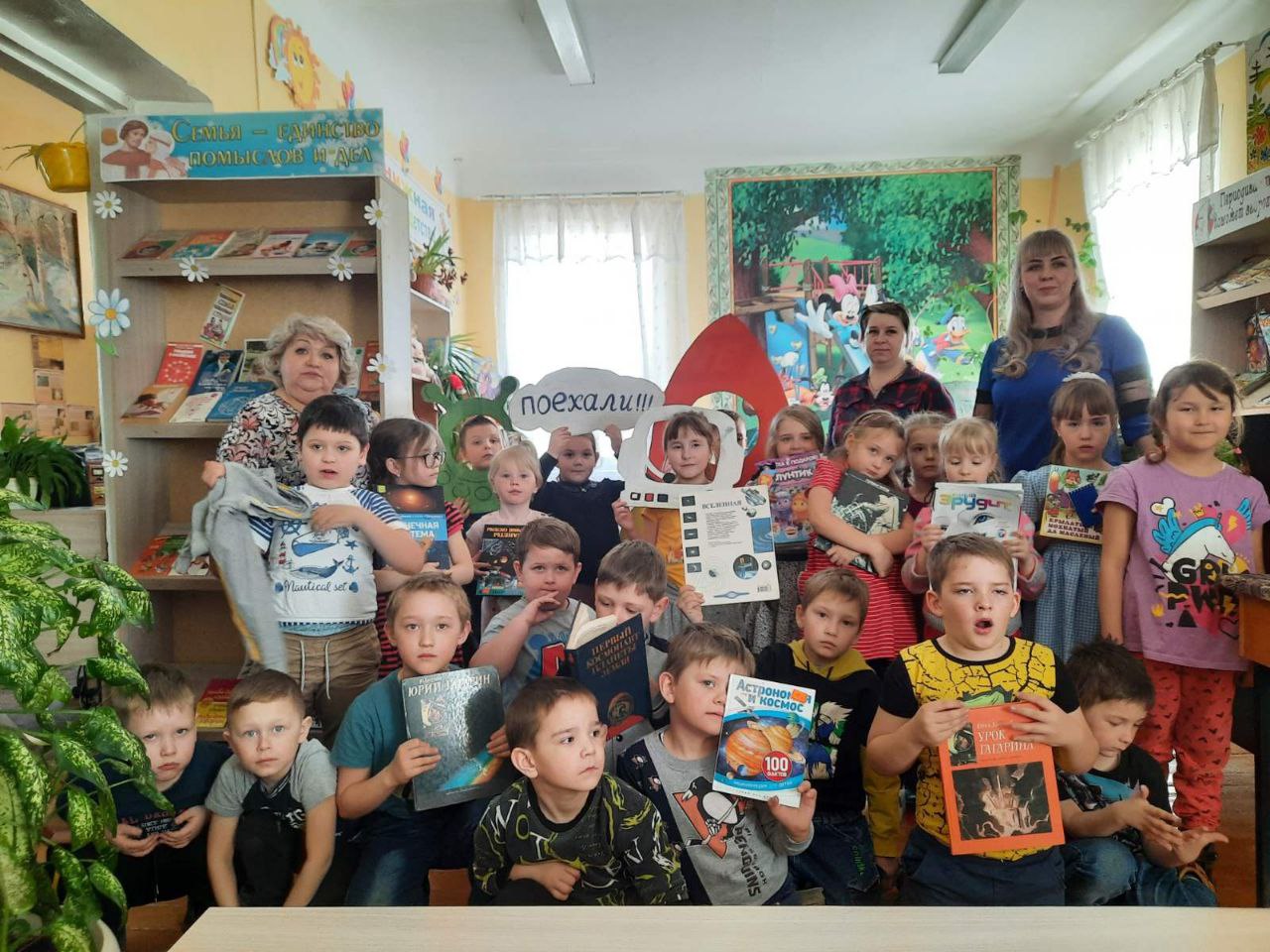 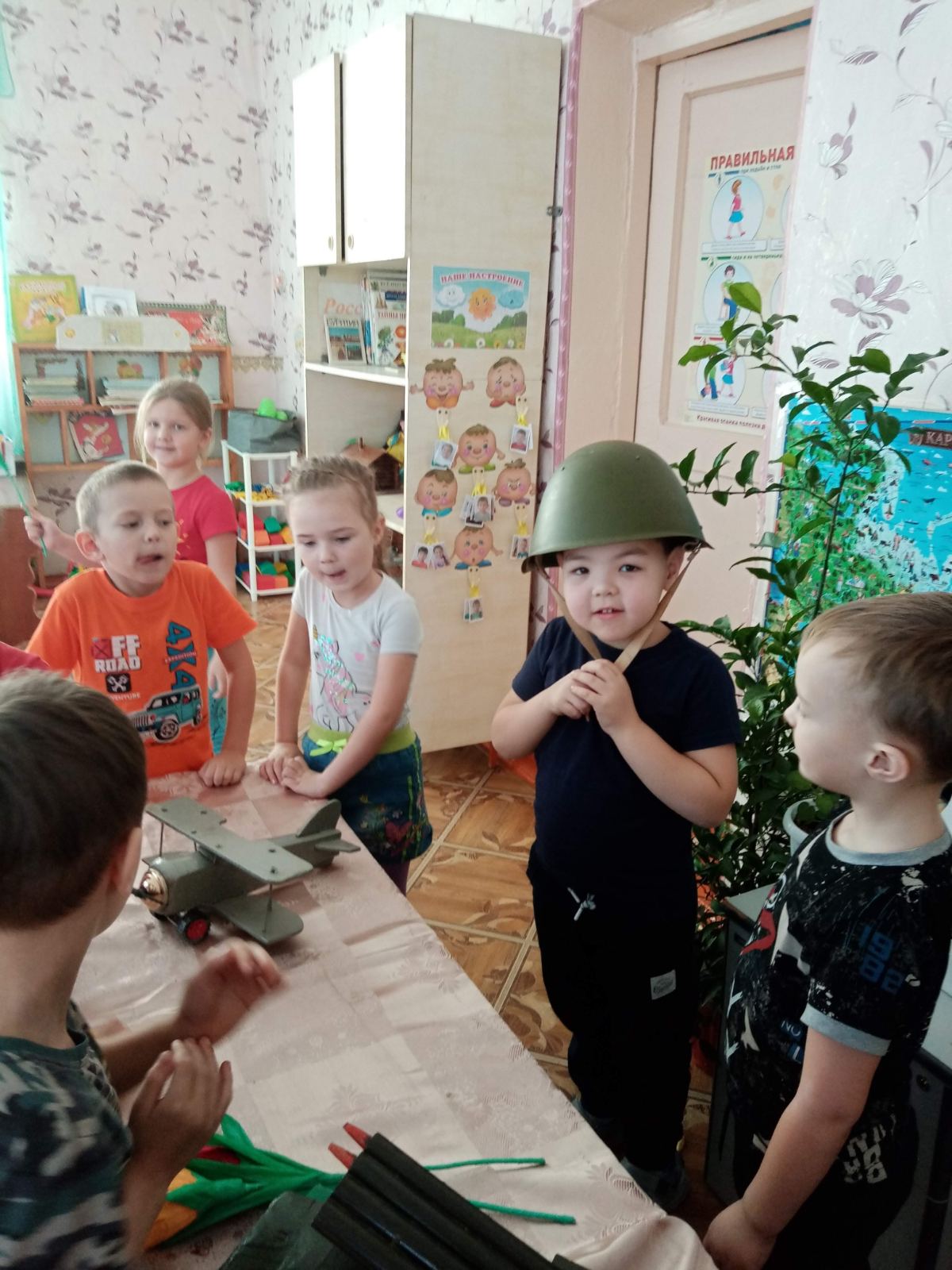 В библиотеке
Будущие военные
Спектакль д/с «Огонек»
Дошкольное образование
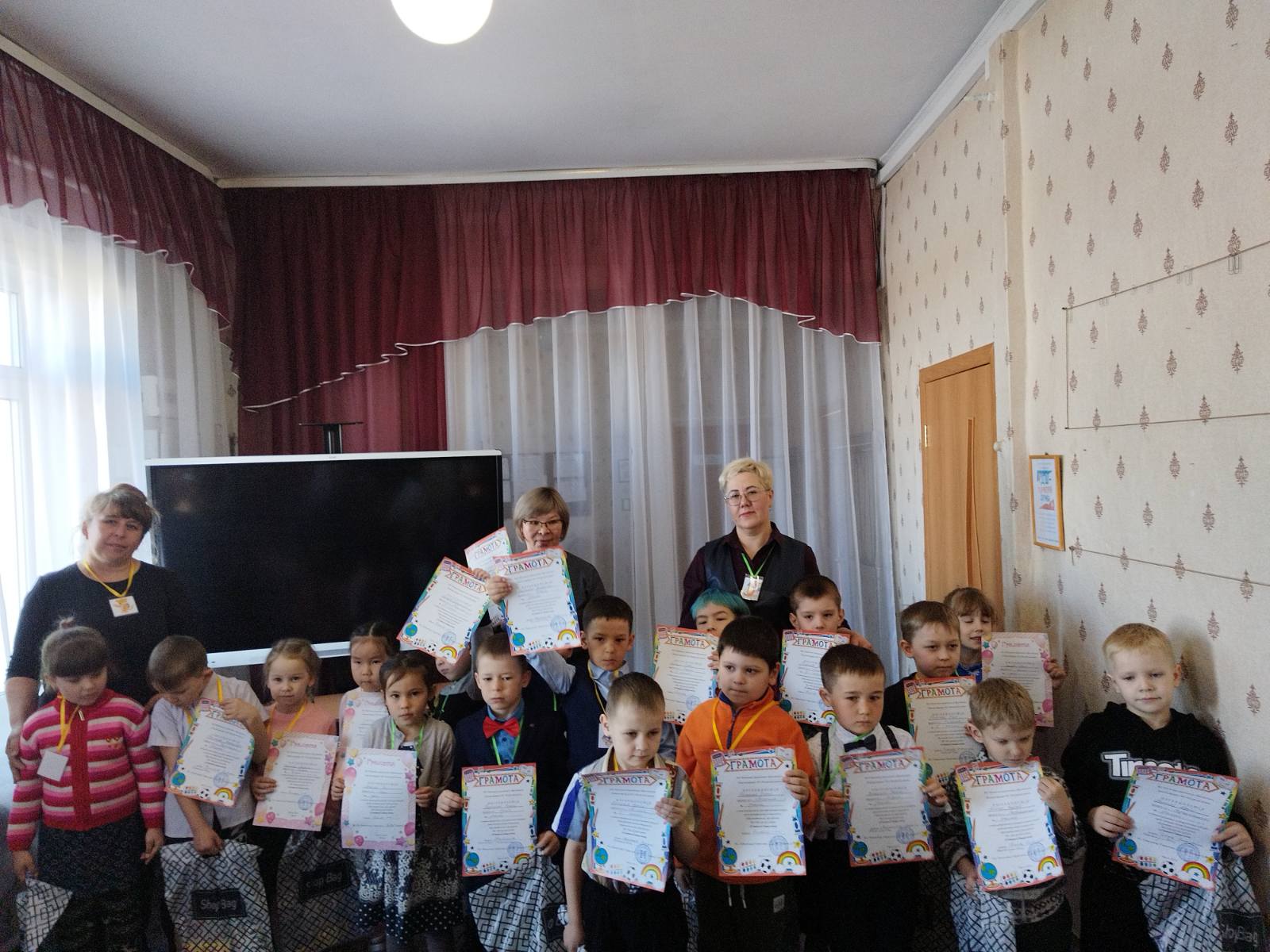 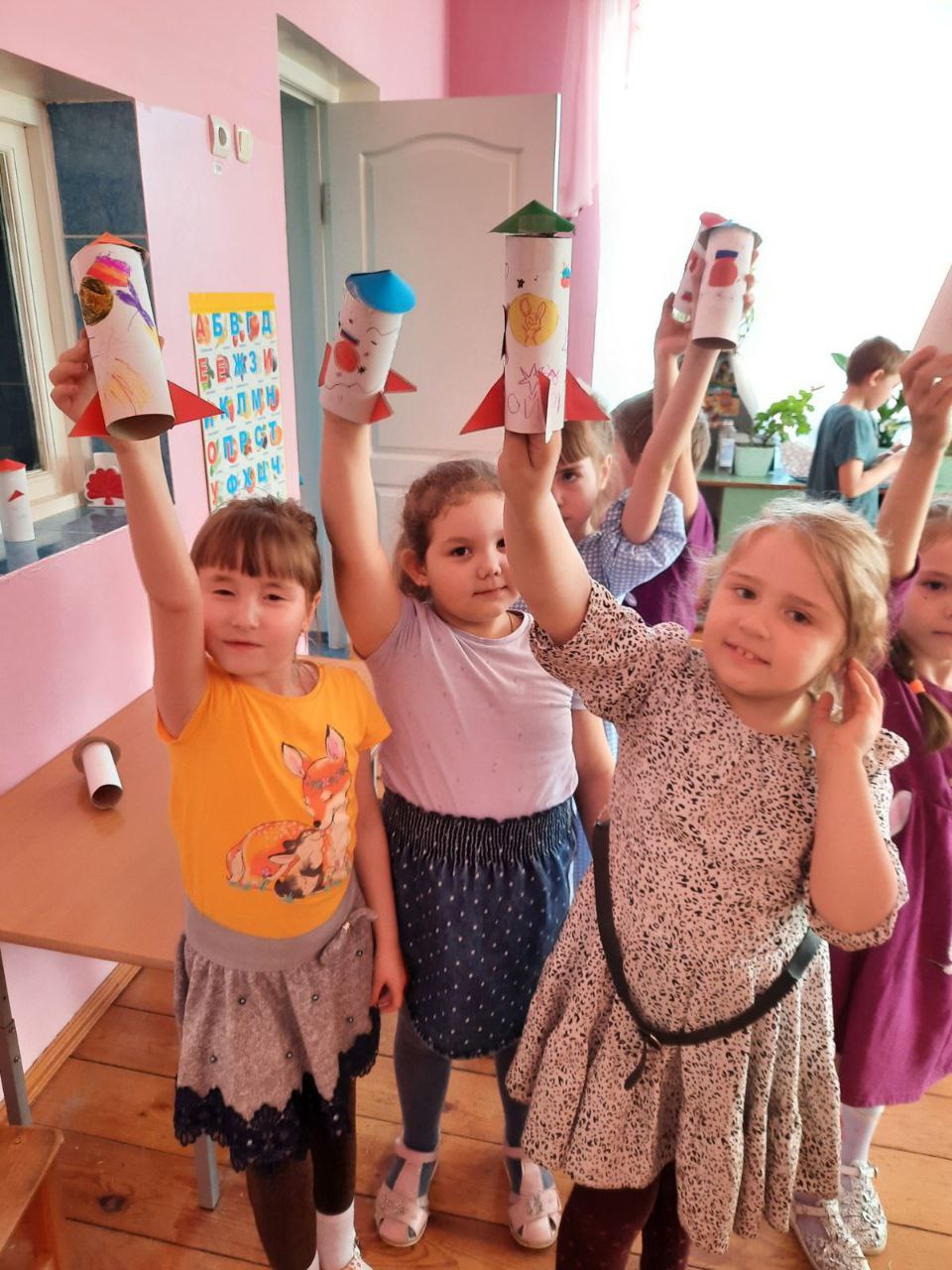 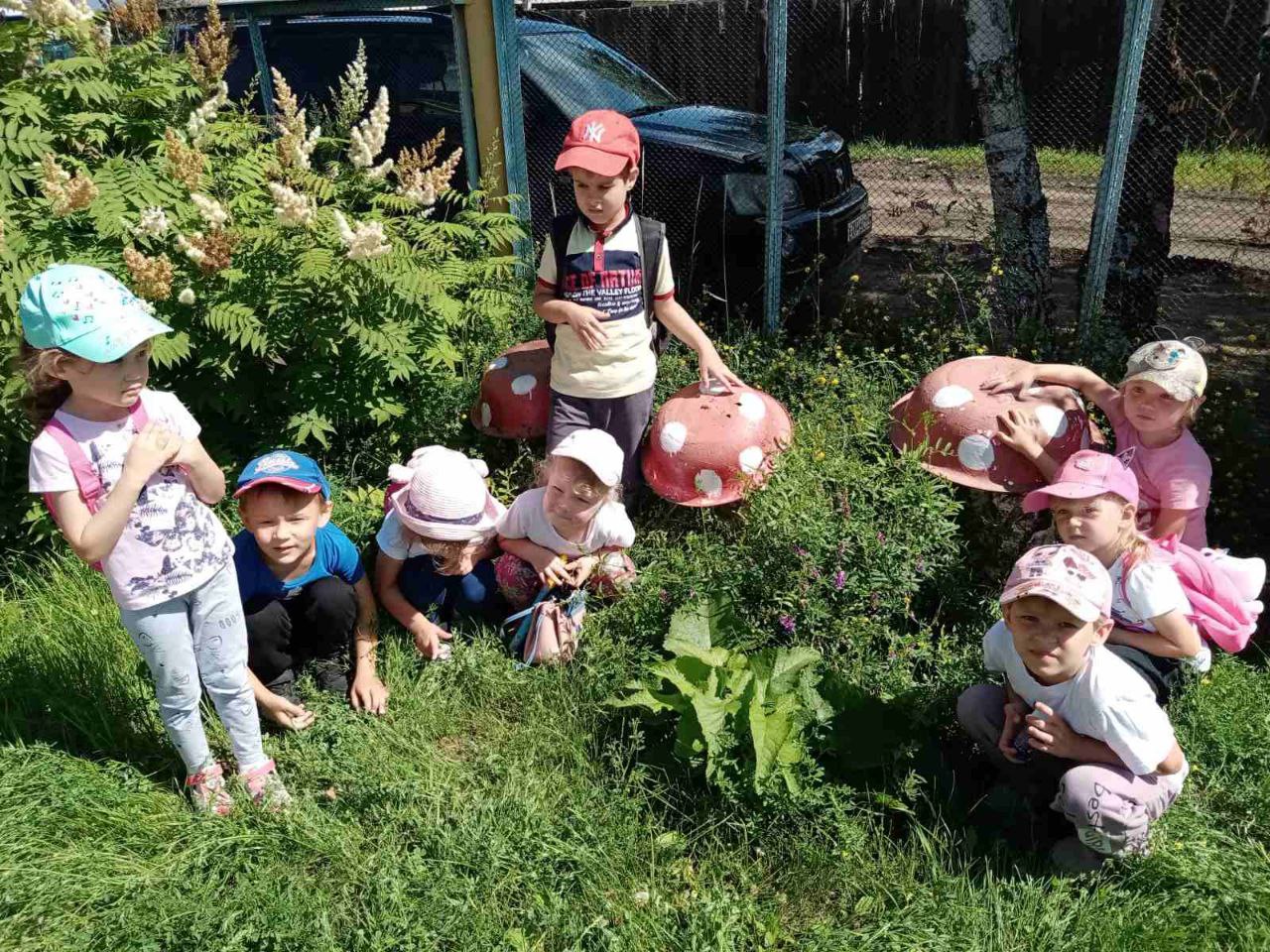 Участники Олимпиады «Успешный дошкольник-2023»
инфраструктура
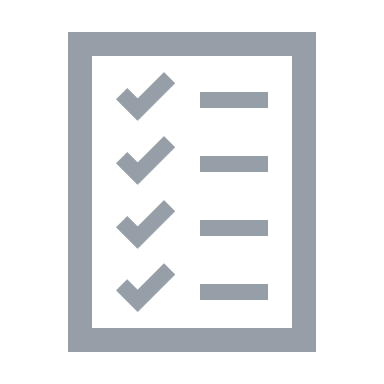 6 073 739  руб. - на  подготовку образовательных организаций к новому учебному году  в 2023 году
Детский сад  «Березка» –   600 000. руб., 
Детский сад «Ягодка» - 50 000 руб.,
Детский сад  «Рябинка» -  1 078 040   руб., 
Детский сад «Туяна» - 363 99 руб.,
Детский сад «Багульник» -1 209 402 руб.,
Детский сад  «Колокольчик» – 64 000 руб.,
Дабатуйская НОШ  - 250 000  руб., 
Харлунская НОШ»  - 264 444 руб.,
Верхне – Мангиртуйская ООШ  -  600 00 руб., 
Окино-Ключевская – 641 780 руб., 
Гочитская СОШ- 564 155  руб.,
Бичурская СОШ №1 – 380 000 руб., 
Шибертуйская СОШ  - 76 000 руб.
Питание детей
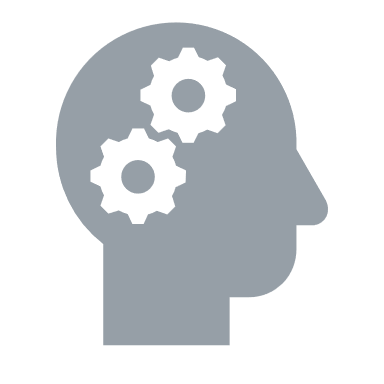 обеспечены бесплатным горячим питанием:
с 1-4 класс 1153 ребенка 
с 5-11 класс 1352 ребенка (льготная категория) 
93 ребенка с ограниченными возможностями здоровья (двухразовое питание)
37 детей  - инвалидов с ОВЗ, обучающихся на дому – получают компенсацию в размере 155 руб. в день
Летний отдых
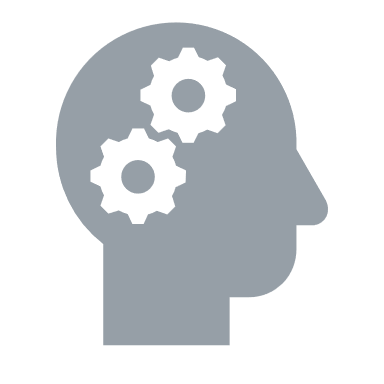 Охвачены 641 ребенок - освоено 2 523 888 руб. в лагерях дневного пребывания
66 детей, находящихся в тяжелой жизненной ситуации– отдохнули в загородных лагерях (освоено 1 892 208 руб.)
Инновации, нововведения, проекты
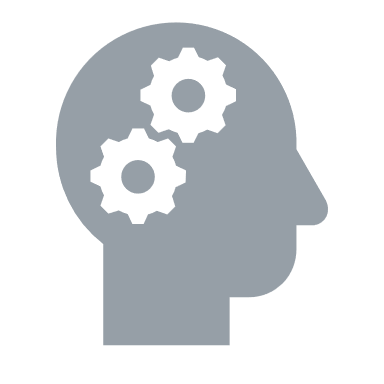 С 1 сентября 2023 г.:
1. Введение федеральных основных общеобразовательных программ

2. Введение федеральных адаптированных  общеобразовательных программ для обучающихся с ограниченными возможностями здоровья

3.Внесение изменений в федеральный государственный образовательный стандарт среднего общего образования, утвержденный приказом Министерства образования и науки Российской Федерации от 17 мая 2012 г. № 413

4. Апробация учебного предмета «Основы безопасности и защиты Родины», введение которого планируется с 1 сентября 2024 года

5. Использование единых государственных учебников истории для 10–11 классов
Инновации, нововведения, проекты
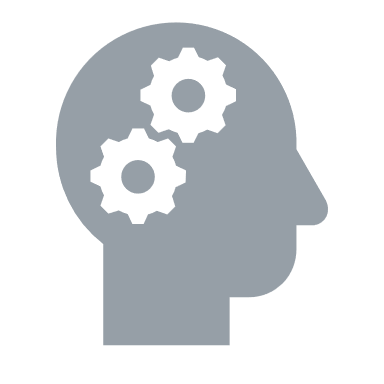 6. Проведение обязательной диагностики детей с миграционной историей на уровень владения ими русским языком. По результатам проведения такой диагностики принимается решение о необходимости включения в учебный план дополнительных часов по изучению русского языка.
 
7. Прохождение общеобразовательными организациями Российской Федерации самодиагностики в рамках проекта «Школа Минпросвещения России».

8. Во всех школах Российской Федерации, в том числе и в новых субъектах, внедряется единая модель профориентации – профминимум, начиная с 6 класса.  Также с нового учебного года в 6-11 классах еженедельно по четвергам будут проходить занятия по профориентации  «Россия – Мои горизонты».

9. Использование ФГИС «Моя школа» при реализации образовательных программ  с применением дистанционных технологий,  электронного обучения.

10. Проведение Всероссийской олимпиады по искусственному интеллекту для учеников 8-11 классов (отборочный этап) .
Инновации, нововведения, проекты
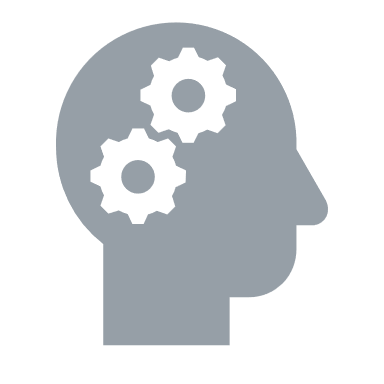 11.  Актуализация рабочих программ воспитания и календарных планов воспитательной работы 

12. Реализация программы активности социализации обучающихся начальных классов «Орлята России» 

13. Реализация программы активной социализации для обучающихся 5-х классов «Я-Ты-Он-Она-вместе целая страна»

14. Создание и развитие школьных театров в субъектах Российской Федерации
Спасибо за внимание!